Instalaciones III
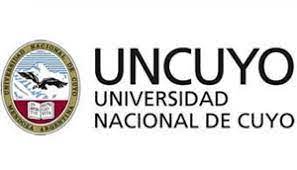 “Trabajo Practico N°3-B”
Ing. Juan Bertrán
Ingeniero en Electrónica  Especialista en Audio y Sonido
Mg. Ing. Adriano Sabez
Ingeniero en Acústica
Mg. en Acústica Arquitectónica y Medioambiental
Excitación de cualquier sistema
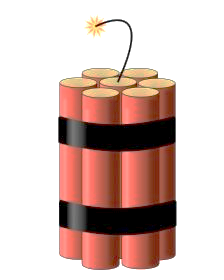 Función Impulso
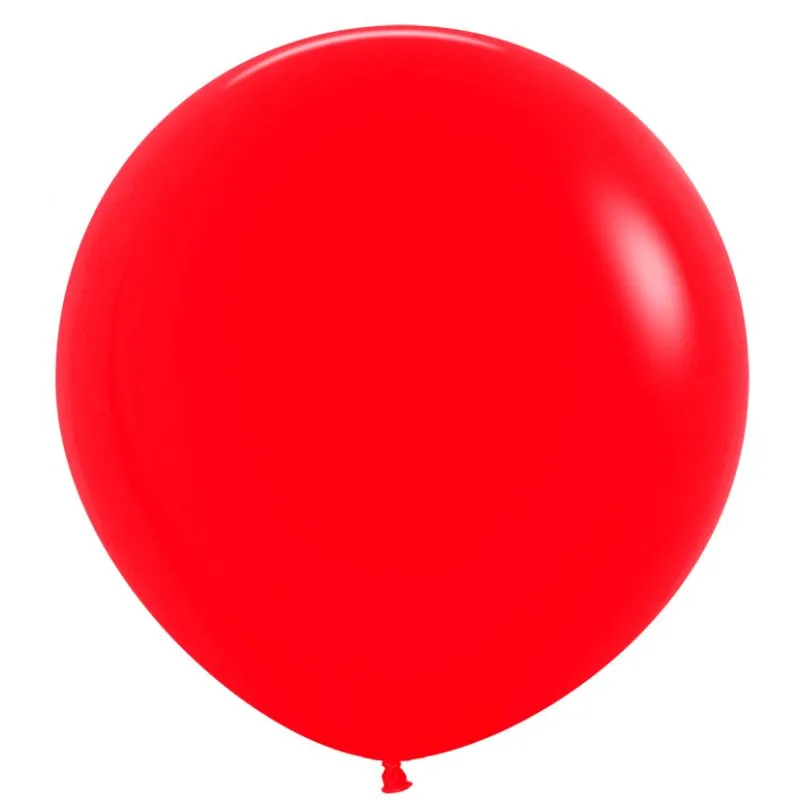 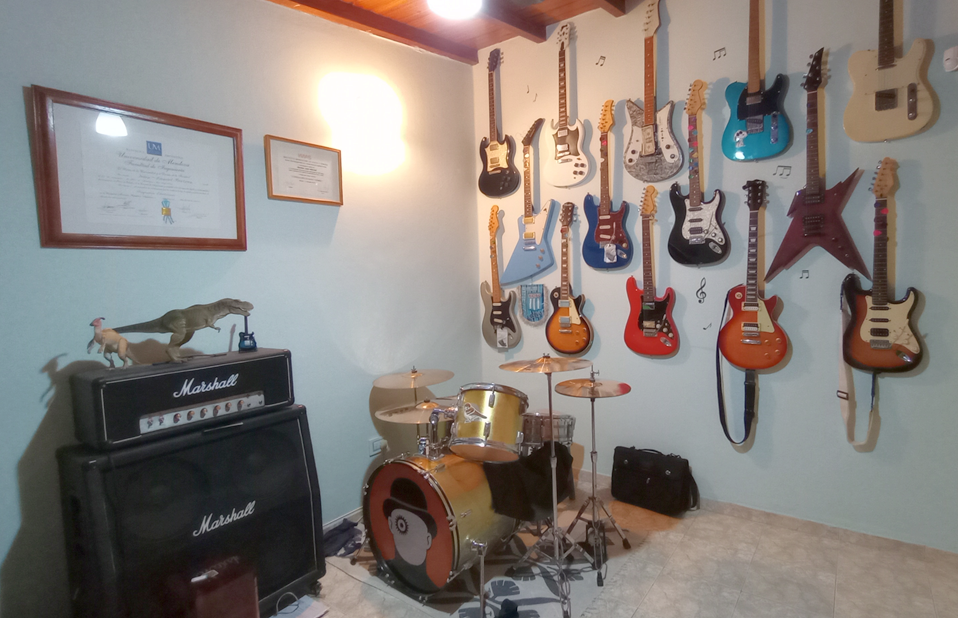 Volumen: 3,24m x 3,63m x 2,72m
Volumen: 9,6m3
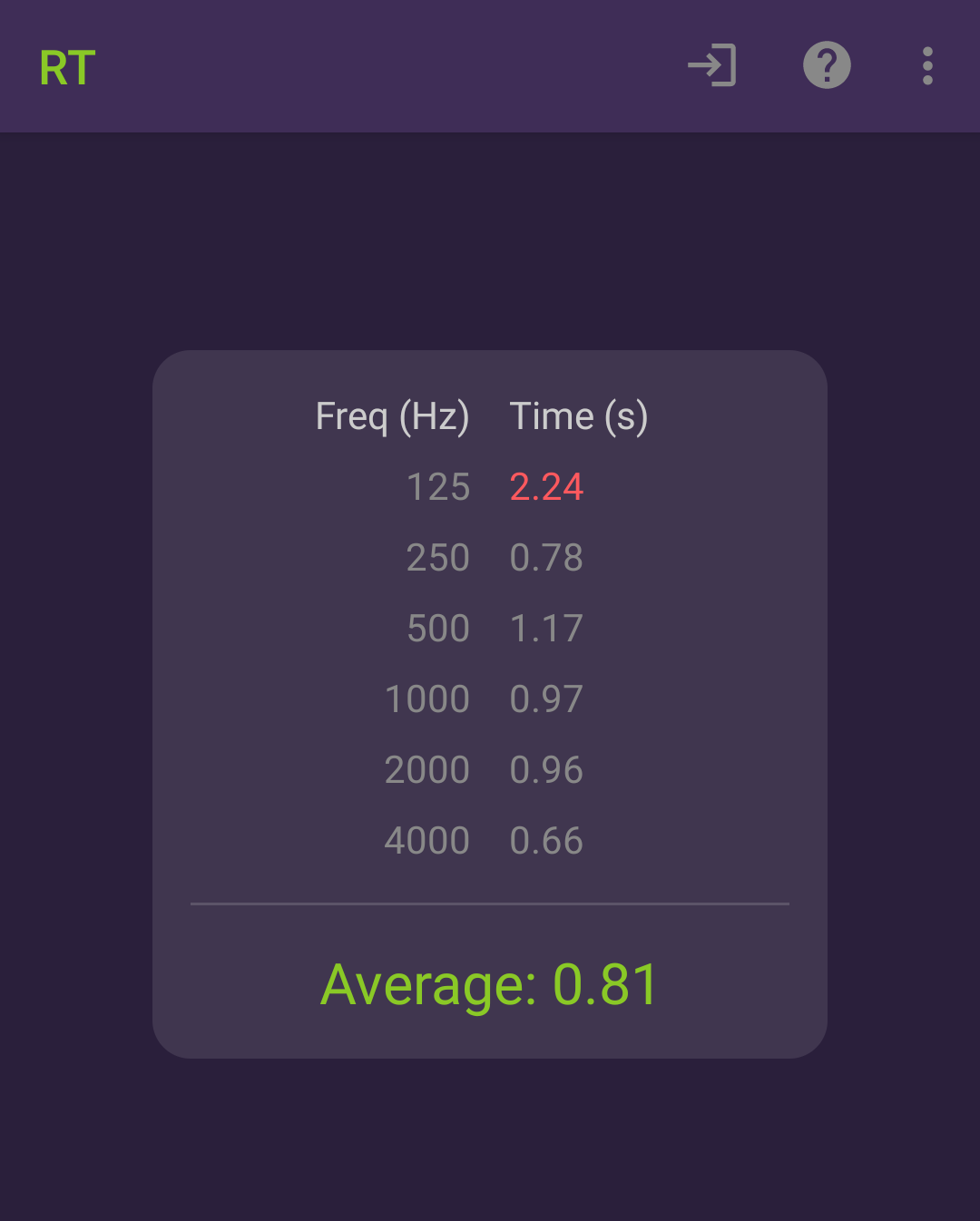 Volumen: 9,6m3
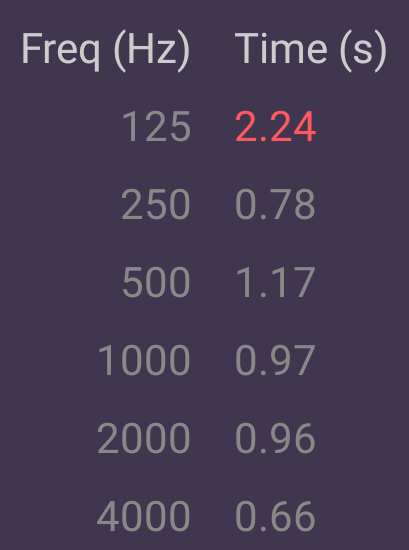 Volumen: 9,6m3
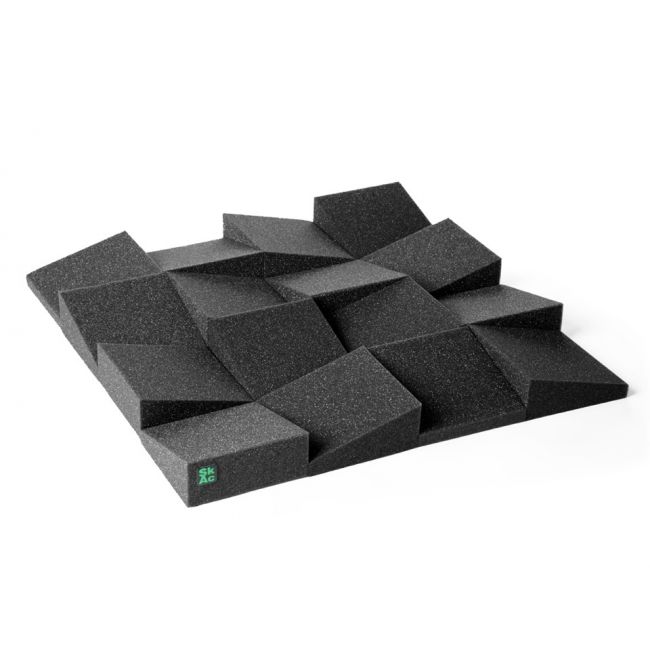 https://www.skumacoustics.com/es/
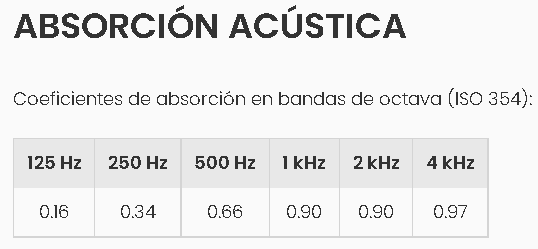 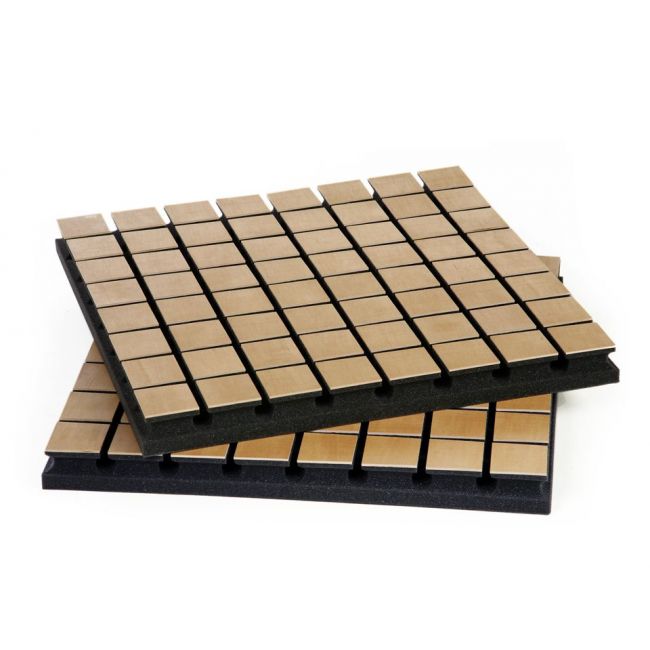 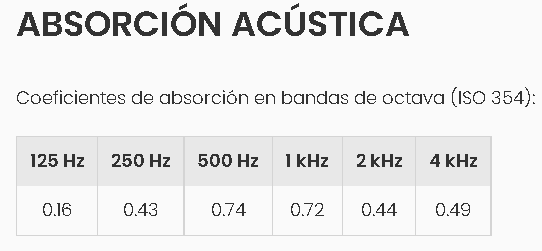 https://www.skumacoustics.com/es/
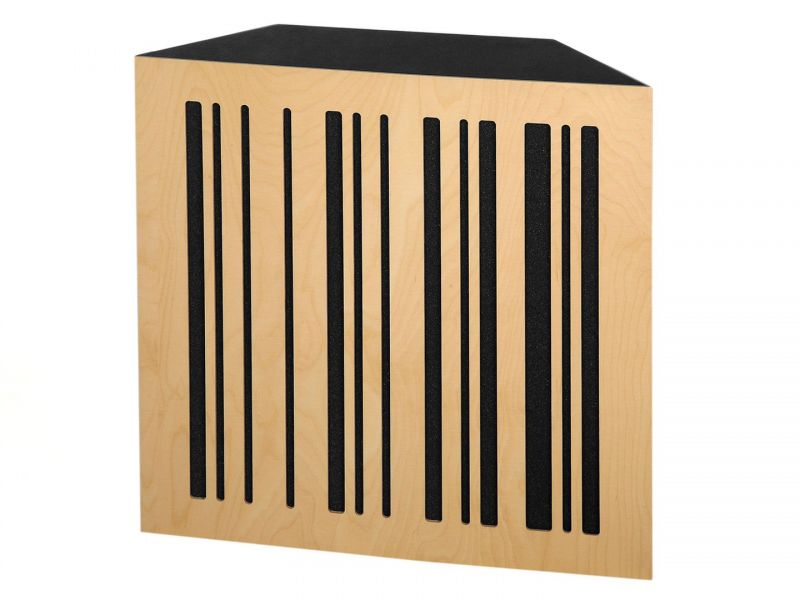 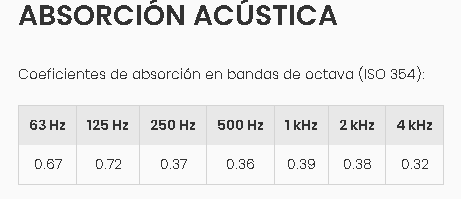 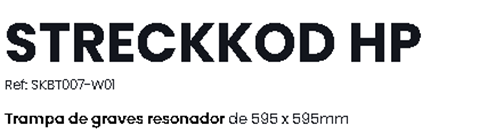 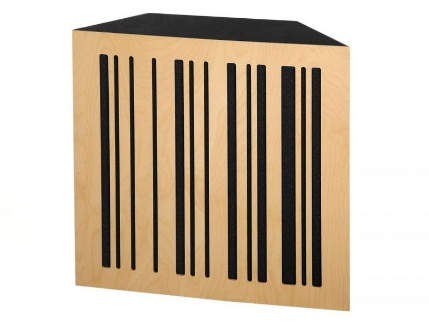